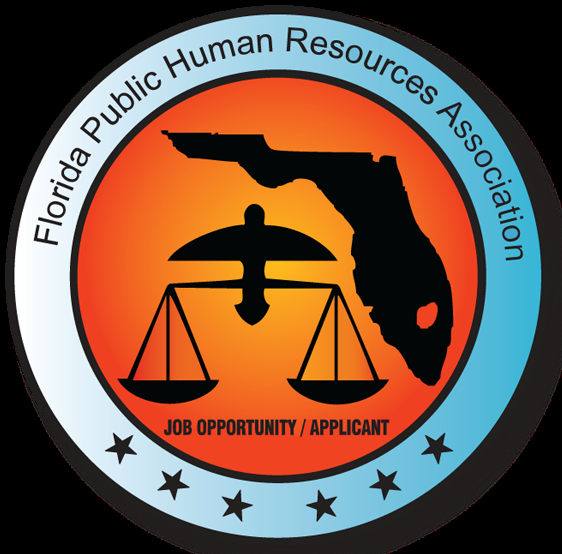 Veterans preference
Am I Doing It Right?
July 2017
The Krizner Group
Authority
Florida Statutes 295.07

Florida Administrative Code Chapter 55-7
Create/Review Policy
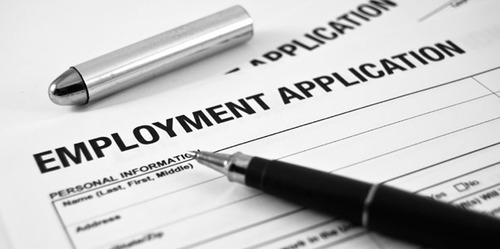 Who
How
Process
Who
Disabled Veterans
Spouse of Disabled Veteran; Spouse of MIA; Spouse of Captured Military
Veteran of War
War Time Periods:
World War II: 12/7/41 to 12/31/46
Korean Conflict: 6/27/50 – 1/31/55
Vietnam Era: 2/28/61 – 5/7/75
Persian Gulf War: 8/2/90 – 1/2/92
Operation Enduring Freedom: 10/7/2001 – 
Operation Iraqi Freedom: 3/19/2003 – 
Operation New Dawn: September 1, 2010 -
Who
Disabled Veterans
Spouse of Disabled Veteran; Spouse of MIA; Spouse of Captured Military
Veteran of War
Unremarried Widow-Widower of Deceased Veteran (Service-Connected Disability)
Mother, Father, Legal Guardian, Unremarried Widow/Widower of KIA
Honorably Discharged Active Veteran
Current Member of Reserves
Discharged Veterans – Form DD-214
Disabled Veterans – DD of DVA documentation
Spouse – Award Letter/ID/Marriage License
Reserves – FDVA Form VP-2
How
Required Documents (Copies only!)
Where to Apply
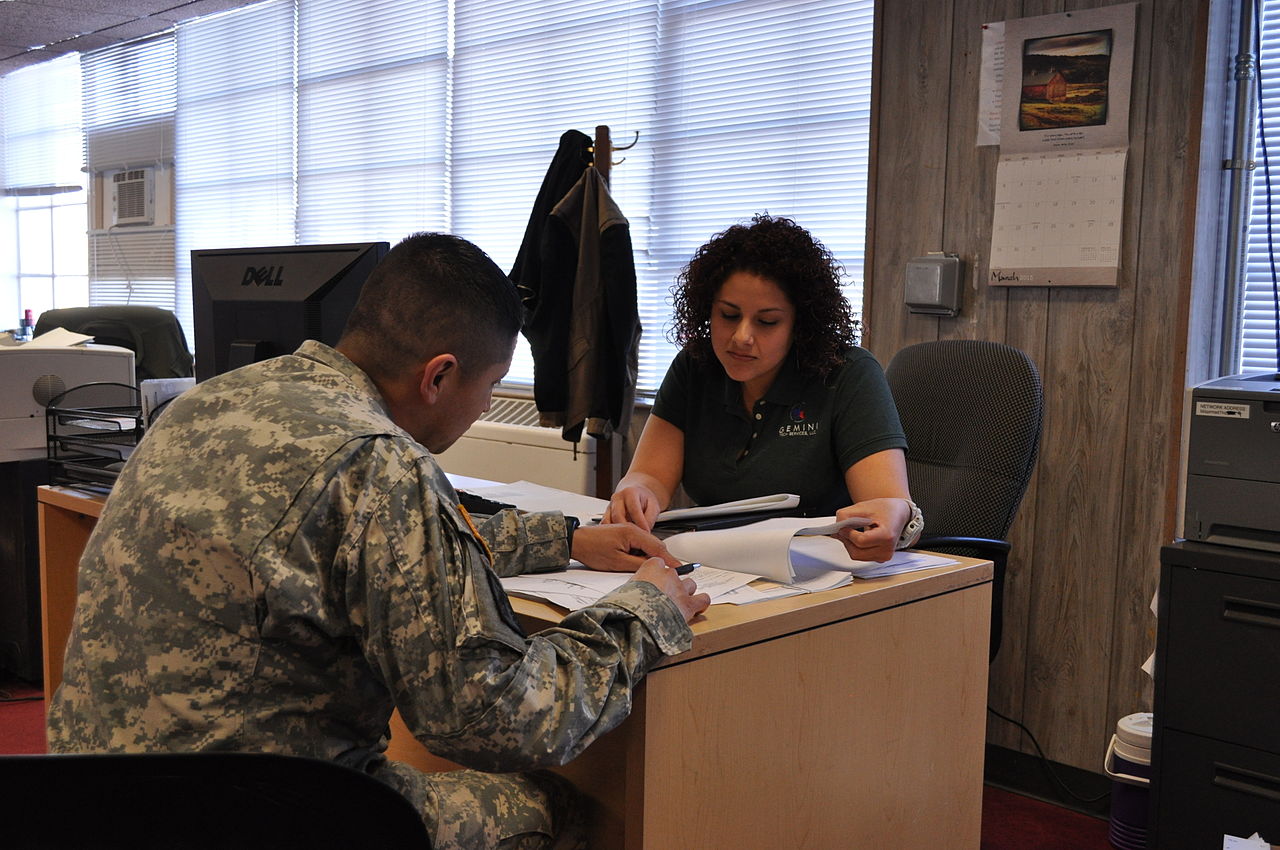 [Speaker Notes: Discharged Veterans DD-214

Disabled Veterans - Department of Defense, or the Dept of Veterans Affairs  will provide documentation

Spouse/Parent/Legal Guardian – Award Letter, ID and Marriage License or Court Document

Reserves – Florida Dept of Veterans Affairs will provide Form VP-2]
Process
Perpetual Entitlement
Points vs. Non-Point Selection System
Who
15 points
Disabled Veterans
Spouse of Disabled Veteran; Spouse of MIA; Spouse of Captured Military
Veteran of War
Unremarried Widow-Widower of Deceased Veteran (Service-Connected Disability)
Mother, Father, Legal Guardian, Unremarried Widow/Widower of KIA
Honorably Discharged Active Veteran
Current Member of Reserves
15 points
10 points
10 points
10 points
5 points
5 points
Process
Perpetual Entitlement
Points vs. Non-Point Selection System
Structured/Non-Structured Interviews
Preference in Promotion
Exemptions
Elected or Appoint to Fill Vacancies of Elected Position
Personal Secretary of Elected
Boards and Commission Members
Temporary Positions without Benefits
Part-time Positions
Heads of Departments
Positions Requiring License/Florida Bar Admission
Exception:

City managers, County managers and mangement and policymaking positions of political subdivisions of the state are now eligible for preference in appointment and retention.
Thanks!
Need More Info?

Joyce Chastain
The Krizner Group
(850) 386-3747